Nature in place - TUTORIAL
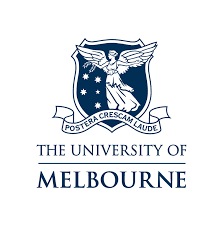 These slides are based on material prepared by Bush, Hernandez-Santin & Hes (2019), The University of Melbourne for the Place Agency program for placemaking pedagogy.
Activity 1: Think in Socio-ecological systems
Why does placemaking tend to ignore nature and how to bring it into the conversation? (4:49 min)
Nature reflection (10 min)
Students in their groups to spend 5 minutes thinking about the following nature reflection prompts. 
When you were a child, where did you like to spend your time?
Tell me about your memories of when the sun was shining
Tell me about your river (Birch, 2018)
Who (or what) are your non-human neighbours?
Share in your group – are there any similarities and differences. Are there any themes you notice?
About the nature history of our site
Specific area for lecturer to add slides on the ecological history of the area used as case study or study area for place intervention. 
Ecology of the case study
Nature identity
The plants and animals that thrive in this place?
What lived here before it was part of the city (Ossola & Niemelä, 2018; Parris, 2016)?
Interrelatedness of systems
Part 1:	
Get the group to stand up in a clear space, ask everyone to mentally choose two people within the group and start walking until they are standing at an equal distance from both individuals. The group will start moving to correct the distance. Keep exercise until the system stabilises. 
Reflection: Everyone represents a different part of a system, systems are in constant movement adapting to the changing situations. 


Now tell everyone that one of the people is their knight protecting them from a tiger (the other person) they have to keep the knight between themselves and the lion to survive. 
Reflection: what did changing that one rule do to the system? Discuss
Interrelatedness of systems
Part 2:	
Ask one participant to crouch, as soon as one-person crouches, those individuals who mentally linked themselves to that person should also crouch – within a very short period of time everyone will be crouching. 
Reflection: As everything is interrelated, when one element of the system collapses, those elements most closely related to it will also collapse. Ultimately it reaches a point where the whole system becomes unsustainable... Discuss
Activity 2: Be Sensitive to biodiversity
Getting to know your totem species
Part 1:
Students to receive a card with species specific for the study area. These can be species that used to live there or some that currently live and thrive. These are the ‘totem’ species used as proxy to think about nature in place. Create an ‘identity card’ for your ‘totem’ species finding information and reflecting on the following questions.
Codesigning with nature: what aspects of habitat and biodiversity will you design in for this place 
For the natural element you have chosen: Where does it live? What’s the form of its habitat? What landscape features does it need?
How does it find food, a partner? How far does it travel in a single day? How long does it take? 
How is it affected by noise, light and roads? How sensitive is it to the impacts of urbanisation – litter, water pollution, soil disturbance, removal of leaf litter, sealed and impervious surfaces?
What does it eat? How does it reproduce? What other species or habitat elements does it rely on? What relies on it?
What do people think of it? Are they afraid of it?
[Speaker Notes: At least one card per team.]
Designing for Nature
Part 2:
Students come up with 10 key things they would design into the place to support the natural elements their group members have chosen. Are there any ecological 
After the tutorial, self-study time and groupwork can seek precedents to support these ideas or further define how best to design for their totem species.
[Speaker Notes: At least one card per team.]
Activity 3: Promote Stewardship of the biosphere
[Speaker Notes: If you don’t have enough face-to-face time with your students, this exercise can be done as self-study time based on refined ideas for embedding nature into place.]
Adaptive governance for stewardship
Summarise the place’s ecological processes and cycles;
Determine for each process what are the knowledge and skills needed to support the place’s habitat and biodiversity; 
Make a list or mind map of the stakeholders that influence the social-ecological system of this place and can impact its functions;
Make a plan for how you could maintain communication, enthusiasm and active, collaborative relationships with the placemaking community participants and other stakeholders;
This about activities that would need to happen to support the natural elements of the place, e.g. would you need small groups, would this need to be lead or supported, how would you identify and assign key group roles (facilitating or chairing meetings, taking meeting notes, maintaining and communicating with group membership, organising activities, liaising with other stakeholders and government agencies).